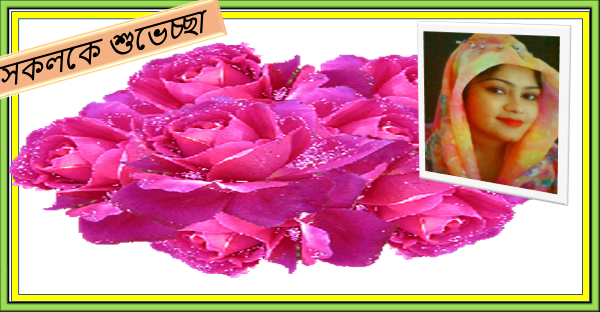 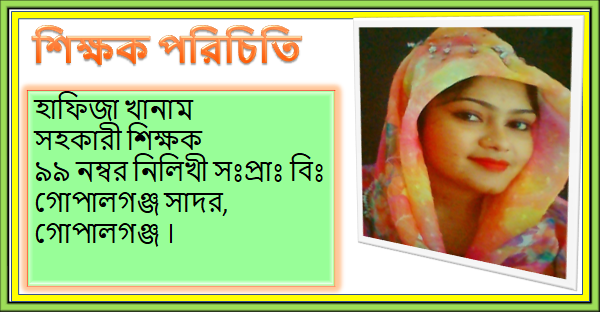 পাঠ পরিচিতিঃ
শ্রেণিঃ দ্বিতীয়
পাঠের শিরোনামঃদাদির হাতের মজার পিঠা।
পাঠঃবাংলাদেশে.........মজাই আলাদা
বিষয়ঃ বাংলা
শিখনফলঃ
১। শীতকালের নানা ধরনের পিঠার নাম বলতে পারবে ।
২।নতুন শব্দের  অর্থ বলতে পারবে।
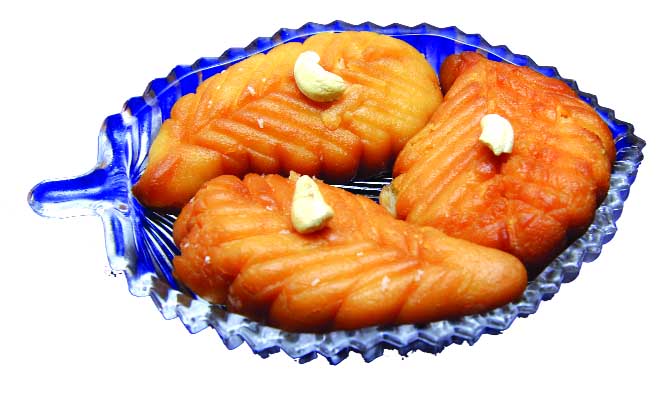 চুষি পিঠা
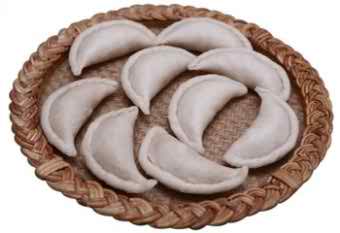 পুলিপিঠা
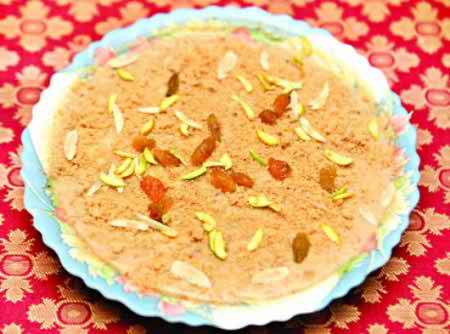 খেজুর পিঠা
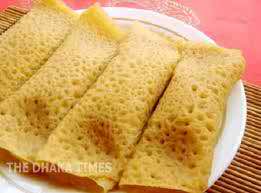 পাটিসাপটা পিঠা
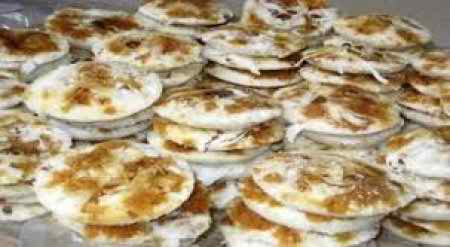 ভাপা পিঠা
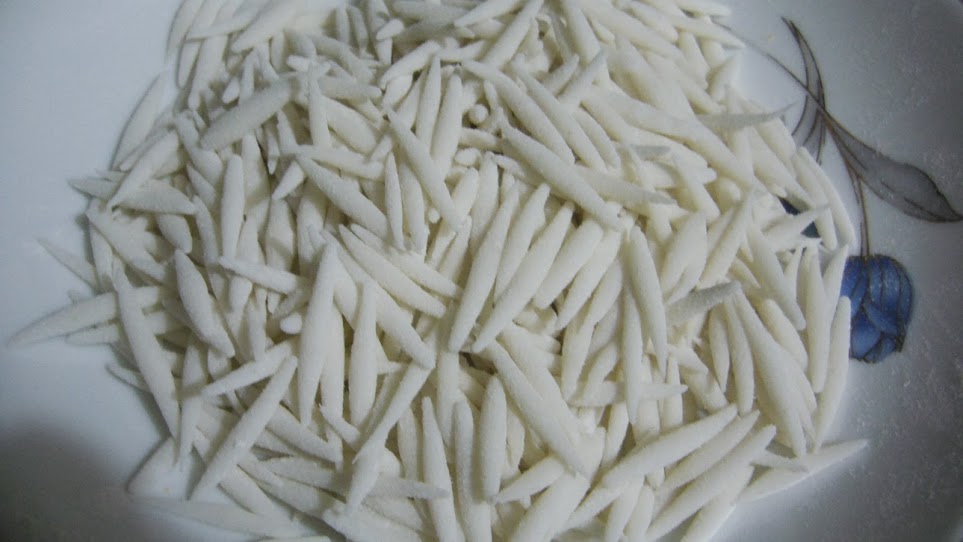 সেমাইপিঠা
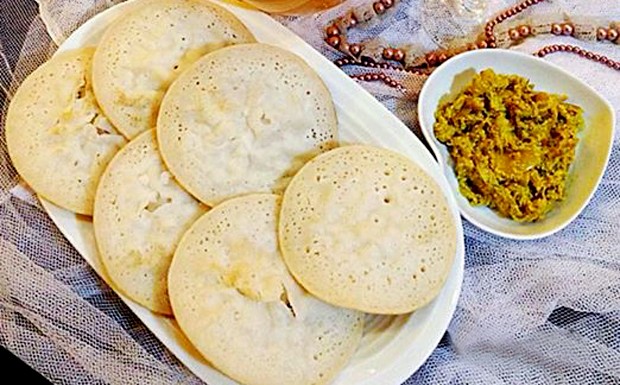 চিতই  পিঠা
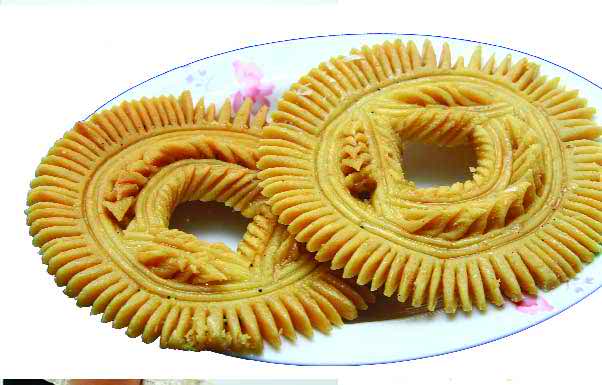 বিবিখানা পিঠা
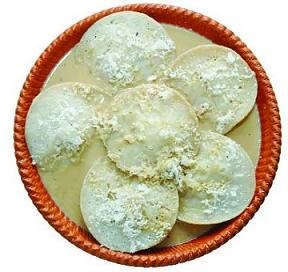 দুধচিতই পিঠা
নতুন শব্দের অর্থঃ
মজাদার-স্বাদের খাবার।
সুন্দর-ভালো
বাক্য তৈরিঃ
সুন্দর-গোলাপ দেখতে সুন্দর।
মজাদার-অতিথির জন্য মজাদার খাবার আনা হচ্ছে।
দলীয় কাজঃ
আম
জাম
লিচু
কলা
শিক্ষাথীদের কয়েকটি দলে ভাগ করে পাঁচটি পিঠার নাম লিখতে বলব।
বাড়ির কাজঃ
পিঠা সম্পর্কে তিনটি বাক্য লিখে আনতে বলব ।
ধন্যবাদ
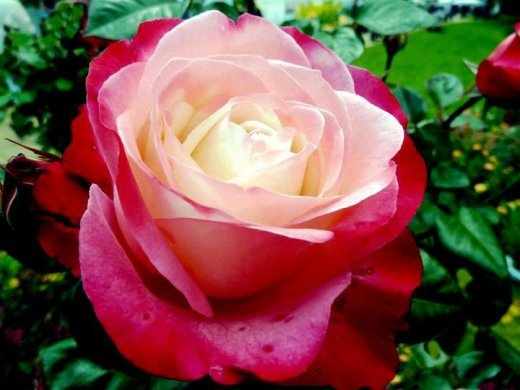